Es ist vollbracht!
Reihe: Die letzten Tage von Jesusauf dieser Erde (3/7)
Johannes-Evangelium 19,17-37
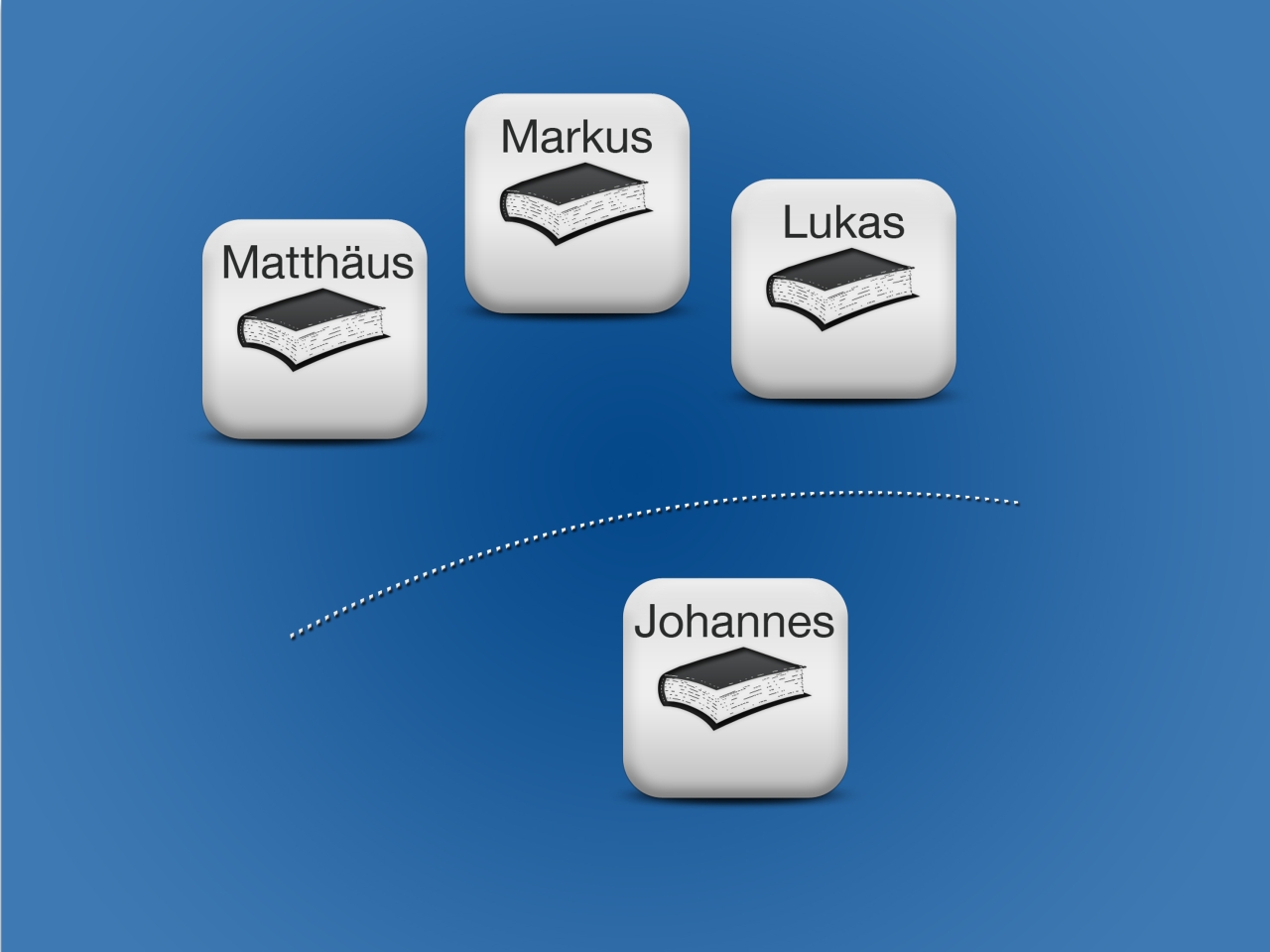 Jesus trug sein Kreuz selbst aus der Stadt hinaus zu der so genannten Schädelstätte;auf hebräisch heisst sie Golgata. Dort kreuzigte man ihn und mit ihm zwei andere, einen auf jeder Seite; Jesus hing in der Mitte.
Johannes-Evangelium 19,17-18
Pilatus liess ein Schild am Kreuz anbringen, das die Aufschrift trug: „Jesus von Nazaret, König der Juden.“ Dieses Schild wurde von vielen Juden gelesen; denn der Ort, an dem Jesus gekreuzigt wurde, war ganz in der Nähe der Stadt, und die Aufschrift war hebräisch, lateinisch und griechisch abgefasst.
Johannes-Evangelium 19,19-20
Die führenden Priester des jüdischen Volkes erhoben Einspruch. „Es darf nicht heissen: ‚König der Juden‘“, sagten sie zu Pilatus. „Schreibe: ‚Dieser Mann hat behauptet: Ich bin der König der Juden.‘“ Pilatus erwiderte: „Was ich geschrieben habe, habe ich geschrieben.“
Johannes-Evangelium 19,21-22
Die Soldaten, die Jesus gekreuzigt hatten, nahmen seine Kleider und teilten sie untersich auf; sie waren zu viert. Beim Untergewand stellten sie fest, dass es von oben bis unten durchgehend gewebt war, ohne jede Naht.
Johannes-Evangelium 19,23
„Das zerschneiden wir nicht“, sagten sie zueinander. „Wir lassen das Los entscheiden, wer es bekommt.“ So sollte sich erfüllen, was in der Schrift vorausgesagt war: „Sie haben meine Kleider unter sich verteilt; um mein Gewand haben sie das Los geworfen.“ Genau das taten die Soldaten.
Johannes-Evangelium 19,24
Bei dem Kreuz, an dem Jesus hing, standen seine Mutter und ihre Schwester sowie Maria, die Frau von Klopas, und Maria aus Magdala.
Johannes-Evangelium 19,25
Als Jesus seine Mutter sah und neben ihr den Jünger, den er besonders geliebt hatte, sagte er zu seiner Mutter: „Liebe Frau, das ist jetzt dein Sohn!“ Dann wandte er sich zu dem Jünger und sagte: „Sieh, das ist jetzt deine Mutter!“ Da nahm der Jünger die Mutter Jesu zu sich und sorgte vonda an für sie.
Johannes-Evangelium 19,26-27
Jesus wusste, dass nun alles vollbracht war. Und weil sich das, was in der Schrift vorausgesagt war, bis ins Letzte erfüllen sollte, sagte er: „Ich habe Durst!“ Da tauchten die Soldaten einen Schwamm in ein Gefäss mit Weinessig, das dort stand, steckten ihn auf einen Ysopstängel und hielten ihn Jesus an den Mund.
Johannes-Evangelium 19,28-29
Nachdem er ein wenig von dem Essig genommen hatte, sagte er: „Es ist vollbracht.“ Dann neigte er den Kopf und starb.
Johannes-Evangelium 19,30
Es war Rüsttag, der Tag vor dem Sabbat, und die führenden Männer des jüdischen Volkes wollten nicht, dass die Gekreuzigten den Sabbat über am Kreuz hängen blieben, umso mehr als dieser Sabbat ein besonders hoher Feiertag war. Deshalb baten sie Pilatus, dass man den Männern, die am Kreuz hingen, die Beine brach und sie, sobald der Tod eingetreten war, herunterholte.
Johannes-Evangelium 19,31
Die Soldaten gingen zunächst zu dem einen von den beiden, die mit Jesus gekreuzigt worden waren, und brachen ihm die Beine. Dasselbe taten sie mit dem anderen.
Johannes-Evangelium 19,32
Als sie jedoch zu Jesus kamen und feststellten, dass er bereits tot war, brachen sie ihm die Beine nicht. Einer von den Soldaten allerdings stach mit der Lanze in seine Seite, worauf sofort Blut und Wasser aus der Wunde traten.
Johannes-Evangelium 19,33-34
Das bezeugt der, der es mit eigenen Augen gesehen hat, und sein Bericht ist wahr; er weiss, dass er die Wahrheit sagt. Und er bezeugt es, damit auch ihr glaubt.
Johannes-Evangelium 19,35
Diese Dinge sind geschehen, weil sich erfüllen sollte, was in der Schrift vorausgesagt ist:„Es wird ihm kein Knochen gebrochen werden.“ Und an einer anderen Stelle der Schrift heisst es: „Sie werden auf den blicken, den sie durchbohrt haben.“
Johannes-Evangelium 19,36-37
I. Was geschrieben ist, ist geschrieben!
„Jesus von Nazaret, König der Juden.“
Johannes-Evangelium 19,19
„Es darf nicht heissen:‚König der Juden‘.Schreibe:‚Dieser Mann hat behauptet: Ich bin der König der Juden.‘“
Johannes-Evangelium 19,21
„Was ich geschrieben habe, habe ich geschrieben.“
Johannes-Evangelium 19,22
II. Damit ihr glaubt (1)
„Das zerschneiden wir nicht, wir lassen das Los entscheiden, wer es bekommt.“
Johannes-Evangelium 19,24
„Sie verteilen meine Kleider unter sich und werfen das Los, wer mein Gewand bekommen soll.“
Psalm 22,19
III. Seht seine Fürsorge!
„Niemand nimmt mir mein Leben; ich gebe es freiwillig her. Ich habe die Macht, es herzugeben, und ich habe die Macht, es wieder zu empfangen. Das ist der Auftrag, den ich von meinem Vater bekommen habe.“
Johannes-Evangelium 10,18
„Frau, das ist jetzt dein Sohn!“
Johannes-Evangelium 19,26
„Sieh, das ist jetzt deine Mutter!“
Johannes-Evangelium 19,27
„Da nahm der Jünger die Mutter Jesu zu sichund sorgte von da an für sie.“
Johannes-Evangelium 19,27
„Legt alle eure Sorgen bei ihm ab,denn er sorgt für euch.“
1.Petrus-Brief 5,7
IV. Damit ihr glaubt (2)
„Weil sich das, was in der Schrift vorausgesagt war, bis ins Letzte erfüllen sollte.“
Johannes-Evangelium 19,28
„Ich habe Durst!“
Johannes-Evangelium 19,28
„Essig reichte man mir zu trinken, als ich durstig war.“
Psalm 69,22
„Es ist vollbracht.“
Johannes-Evangelium 19,30
„Dann neigte er den Kopf und starb.“
Johannes-Evangelium 19,30
V. Damit ihr glaubt (3)
„Sie baten Pilatus, dass man den Männern,die am Kreuz hingen, die Beine brach und sie,sobald der Tod eingetreten war, herunterholte.“
Johannes-Evangelium 19,31
„Einer von den Soldaten allerdings stach mit der Lanze in die Seite von Jesus, worauf sofort Blut und Wasser aus der Wunde traten.“
Johannes-Evangelium 19,34
„Das bezeugt der, der es mit eigenen Augen gesehen hat, und sein Bericht ist wahr; er weiss, dass er die Wahrheit sagt.“
Johannes-Evangelium 19,35
Diese Dinge sind geschehen, weil sich erfüllen sollte, was in der Schrift vorausgesagt ist:„Es wird ihm kein Knochen gebrochen werden.“
Johannes-Evangelium 19,36
Und an einer anderen Stelle der Schrift heisst es: „Sie werden auf den blicken, den sie durchbohrt haben.“
Johannes-Evangelium 19,37
„Johannes bezeugt das, damit auch ihr glaubt.“
Johannes-Evangelium 19,35
Schlussgedanke
„Mit grosser Bereitwilligkeit gingen sie auf das Evangelium von Jesus Christus ein, und sie studierten täglich die Heilige Schrift, um zu prüfen, ob das, was Paulus lehrte, mit den Aussagen der Schrift übereinstimmte.“
Apostelgeschichte 17,11
„In Wahrheit hat er (Jesus) die Krankheiten auf sich genommen, die für uns bestimmt waren, und die Schmerzen erlitten, die wir verdient hatten. Wir meinten, Gott habe ihn gestraft und geschlagen; doch wegen unserer Schuld wurde er gequält und wegen unseres Ungehorsams geschlagen.Die Strafe für unsere Schuld traf ihn und wir sind gerettet. Er wurde verwundet und wir sind heil geworden.“
Jesaja 53,4-5
„Wir alle waren wie Schafe, die sich verlaufen haben; jeder ging seinen eigenen Weg.Ihm (Jesus) aber hat Gott der Herr unsere ganze Schuld aufgeladen.“
Jesaja 53,6